See, Think, Wonder, & Evaluate
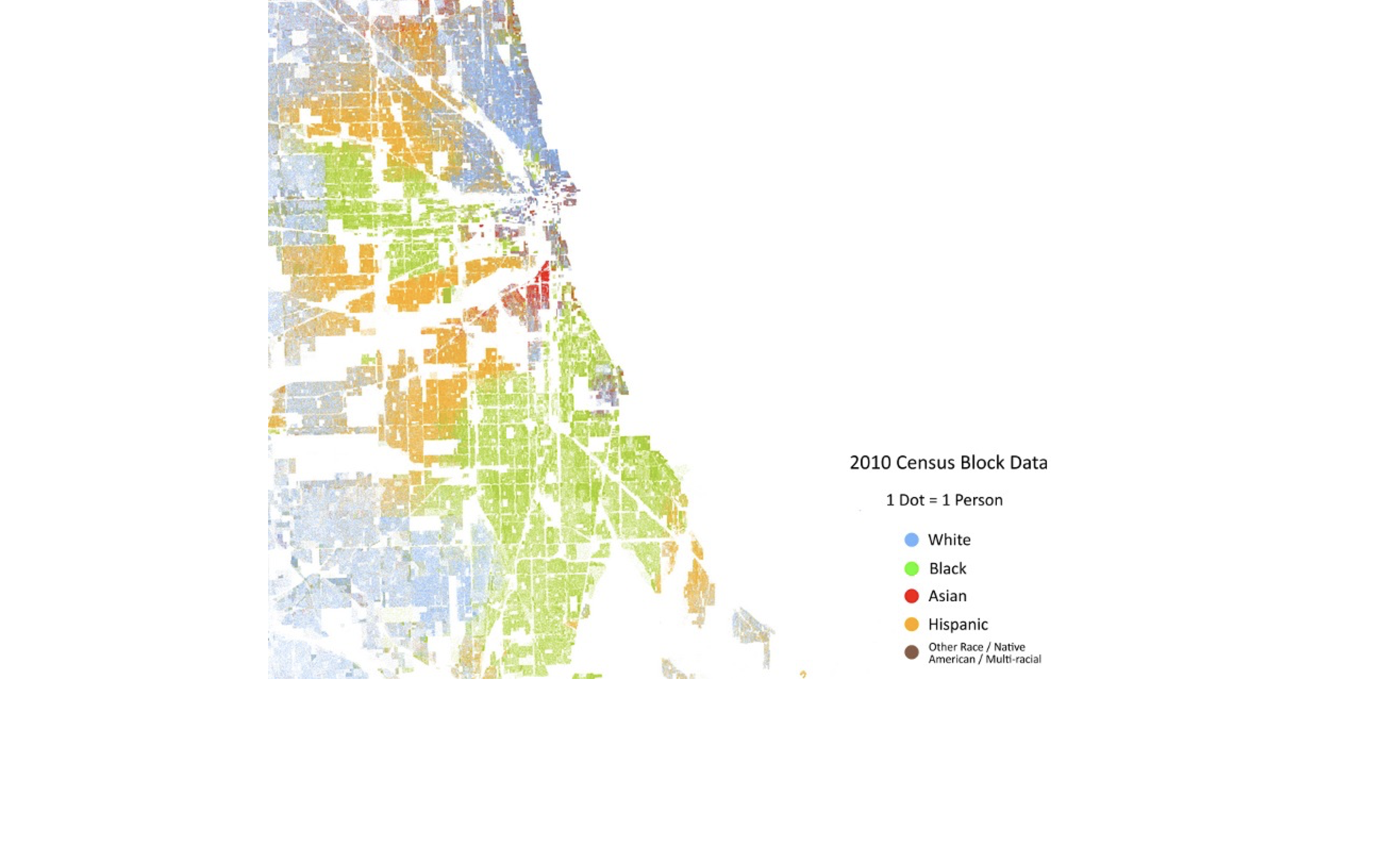 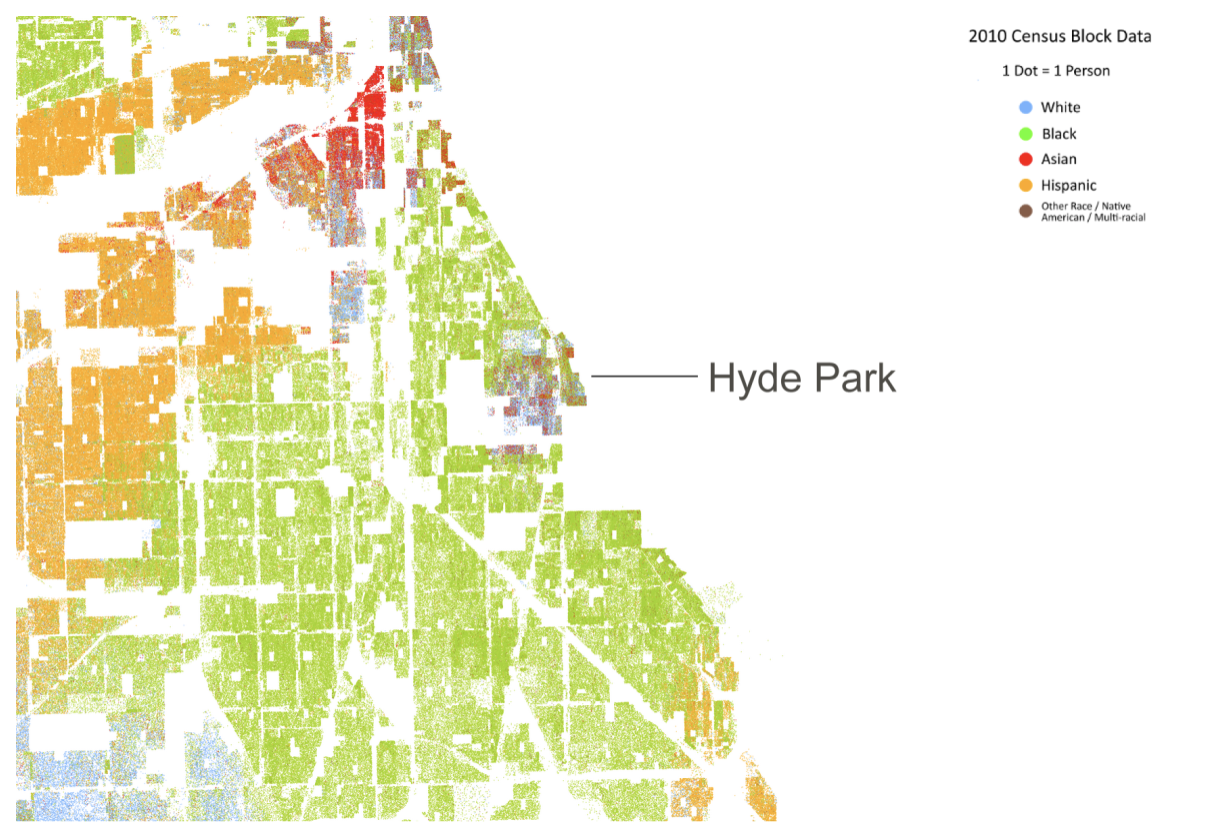